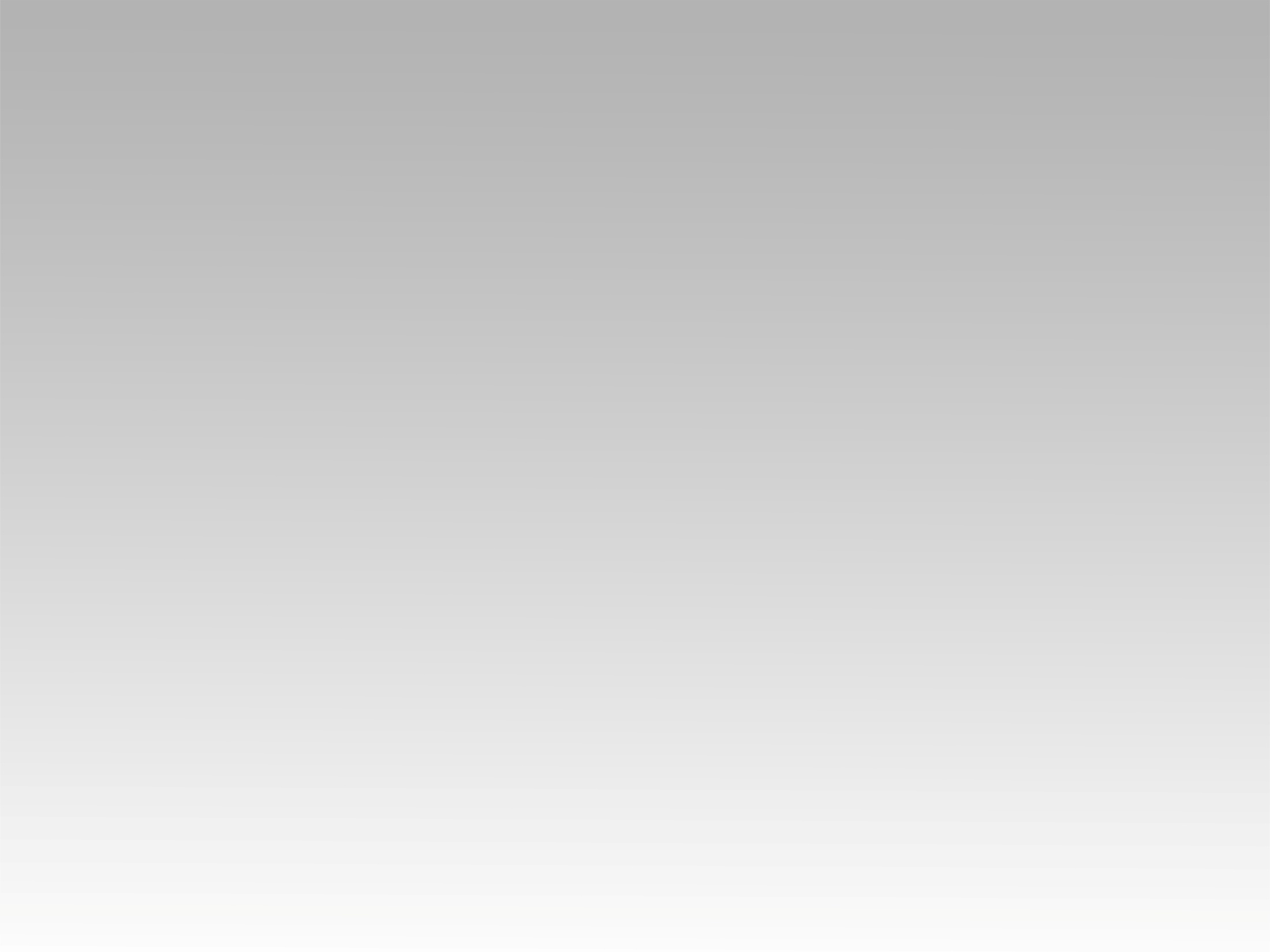 ترنيمة 
عَلِّمْنا يا أغلَى صَدِيق
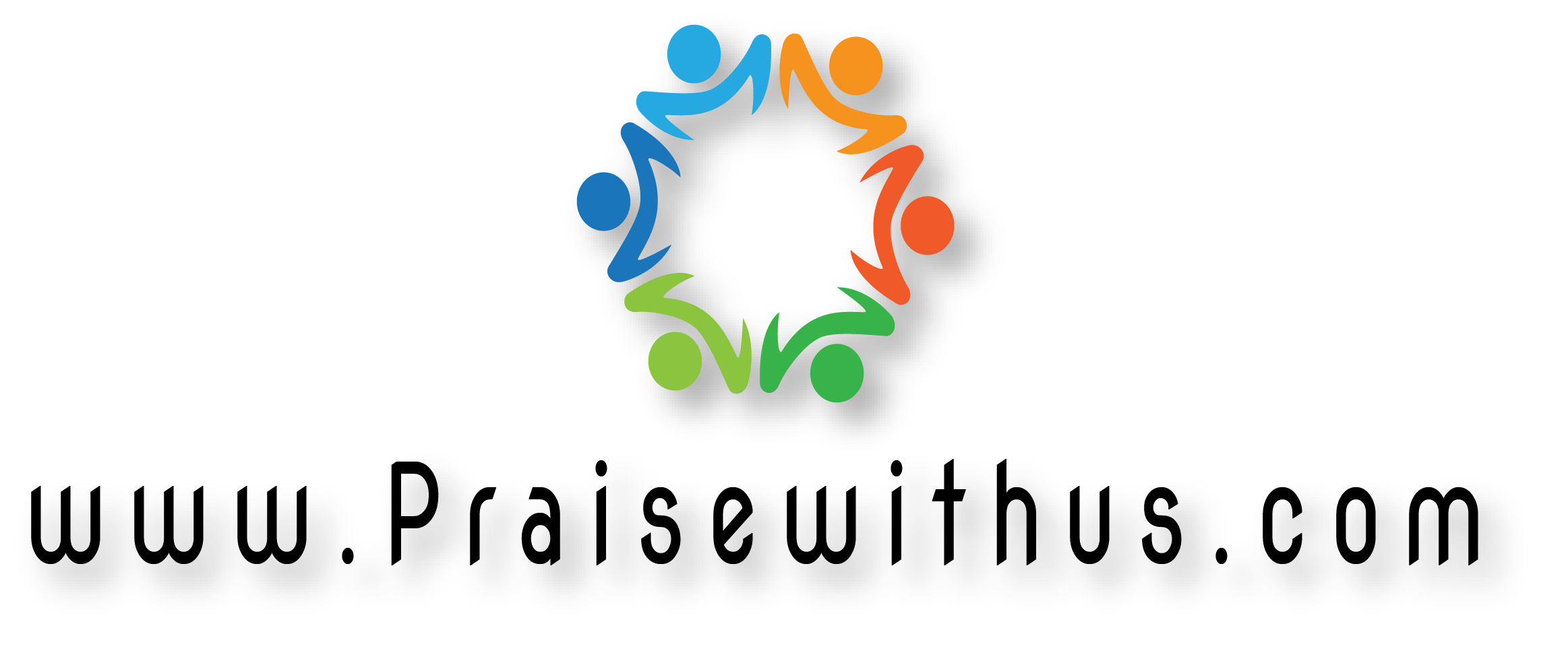 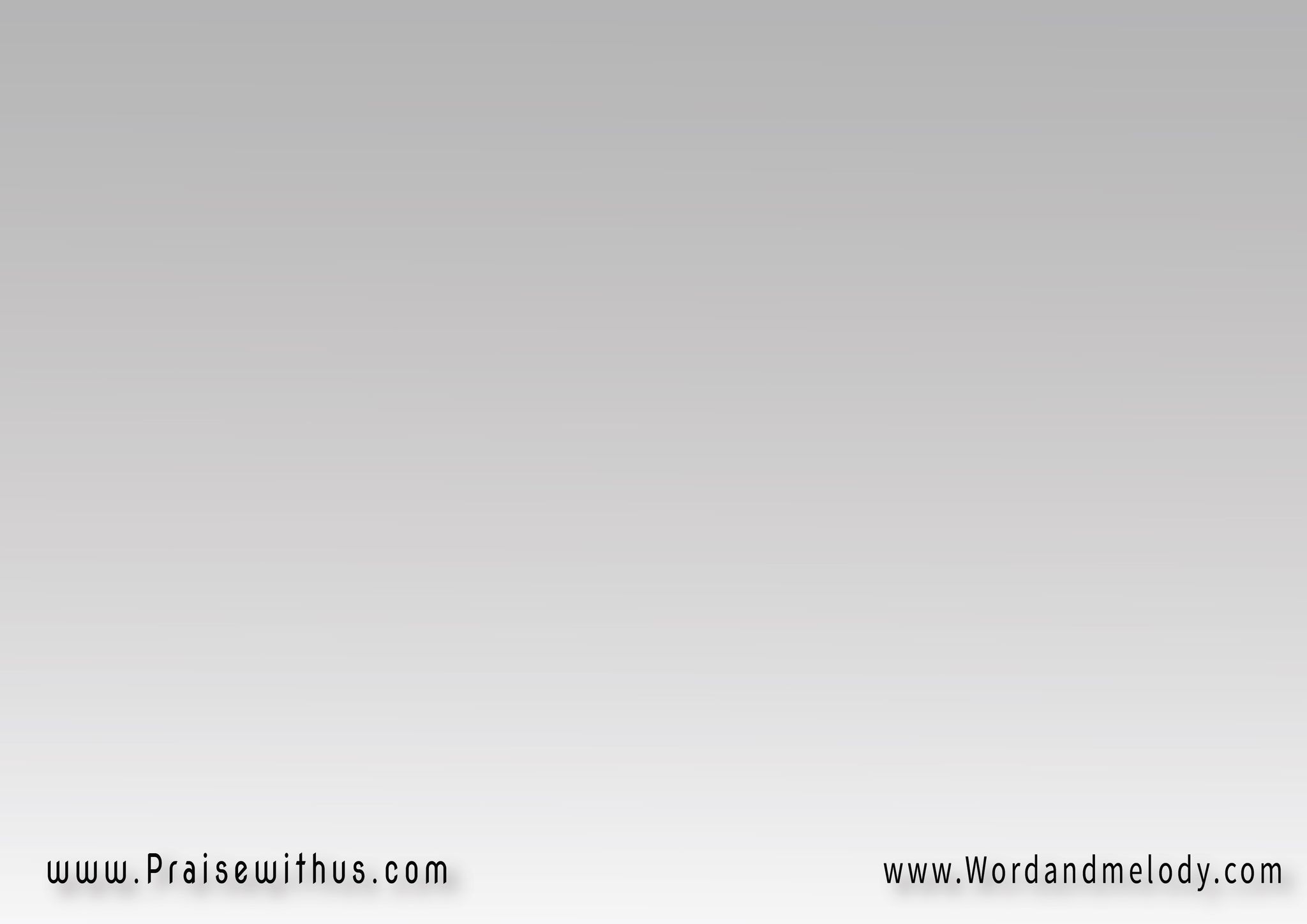 1- 
(عَلِّمْنا يا أغلَى صَدِيق  كَلِّمْنـــا طول الطَّريق)2
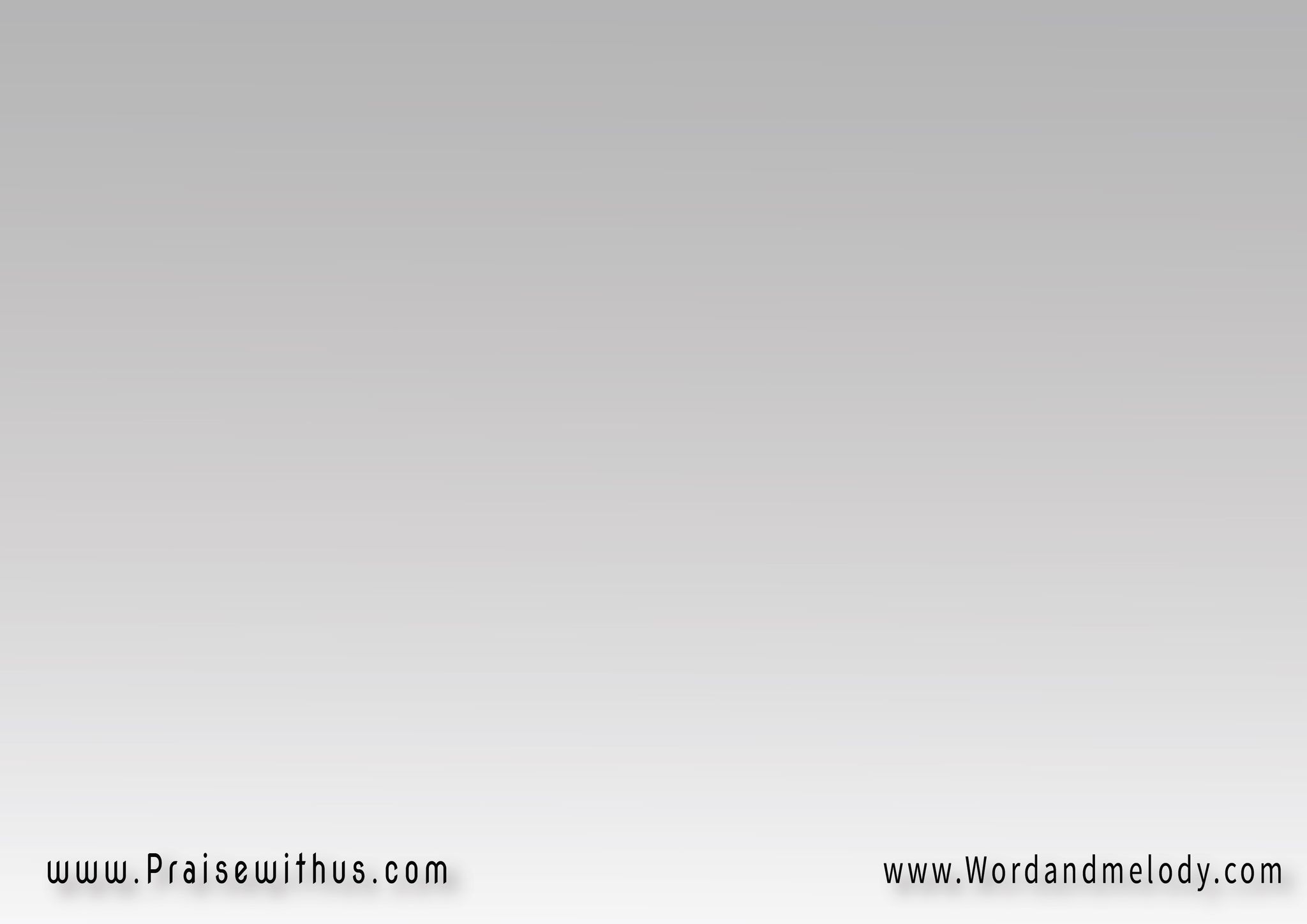 القرار:(مِدّ إيدَك وسْطينا   
وِدَاوي كُلّ الجُرُوحْمِدّ إيدَك وسْطينا 
وِاِجعَلْ طِيبَك فينا يفوح)2
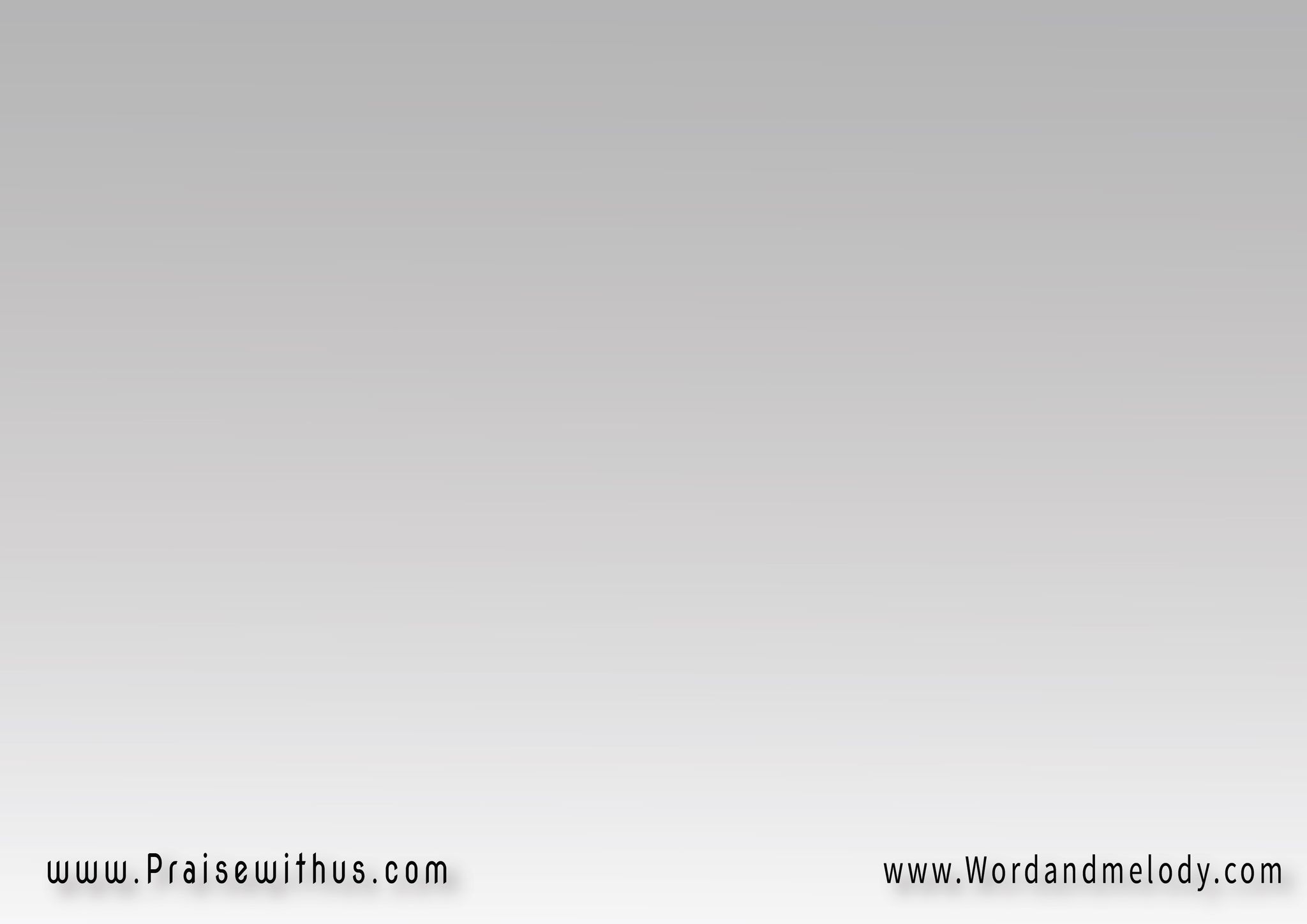 (مِشتاقين يا رُوحَ الله   
 لِعَرِيسنــــا وِبنِستَنَّــاه)2
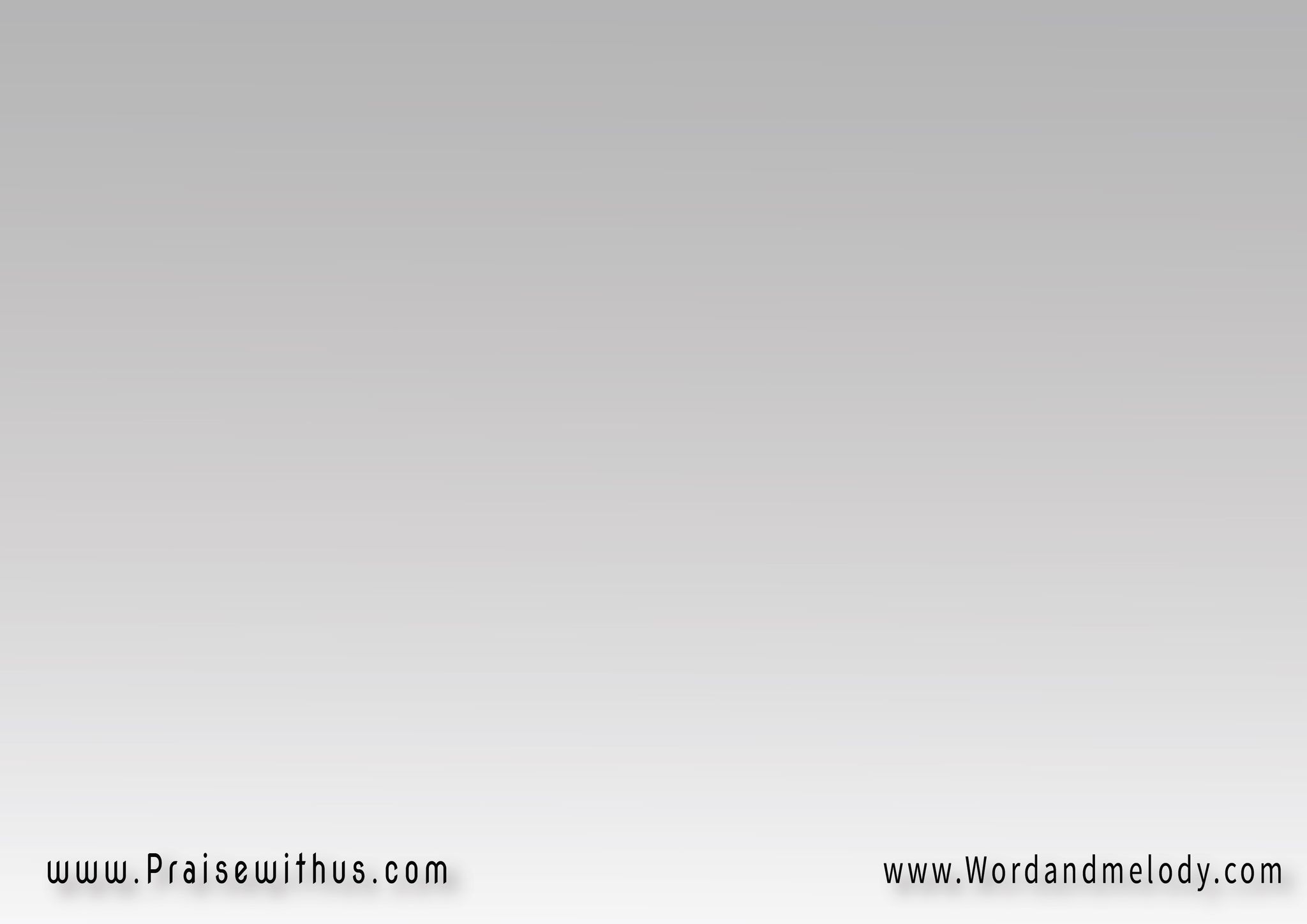 2- 
(رَاحِتنا في فِعْل رِضَاك   
حَاجتنـا لِلشِّركَة مَعَاك)2
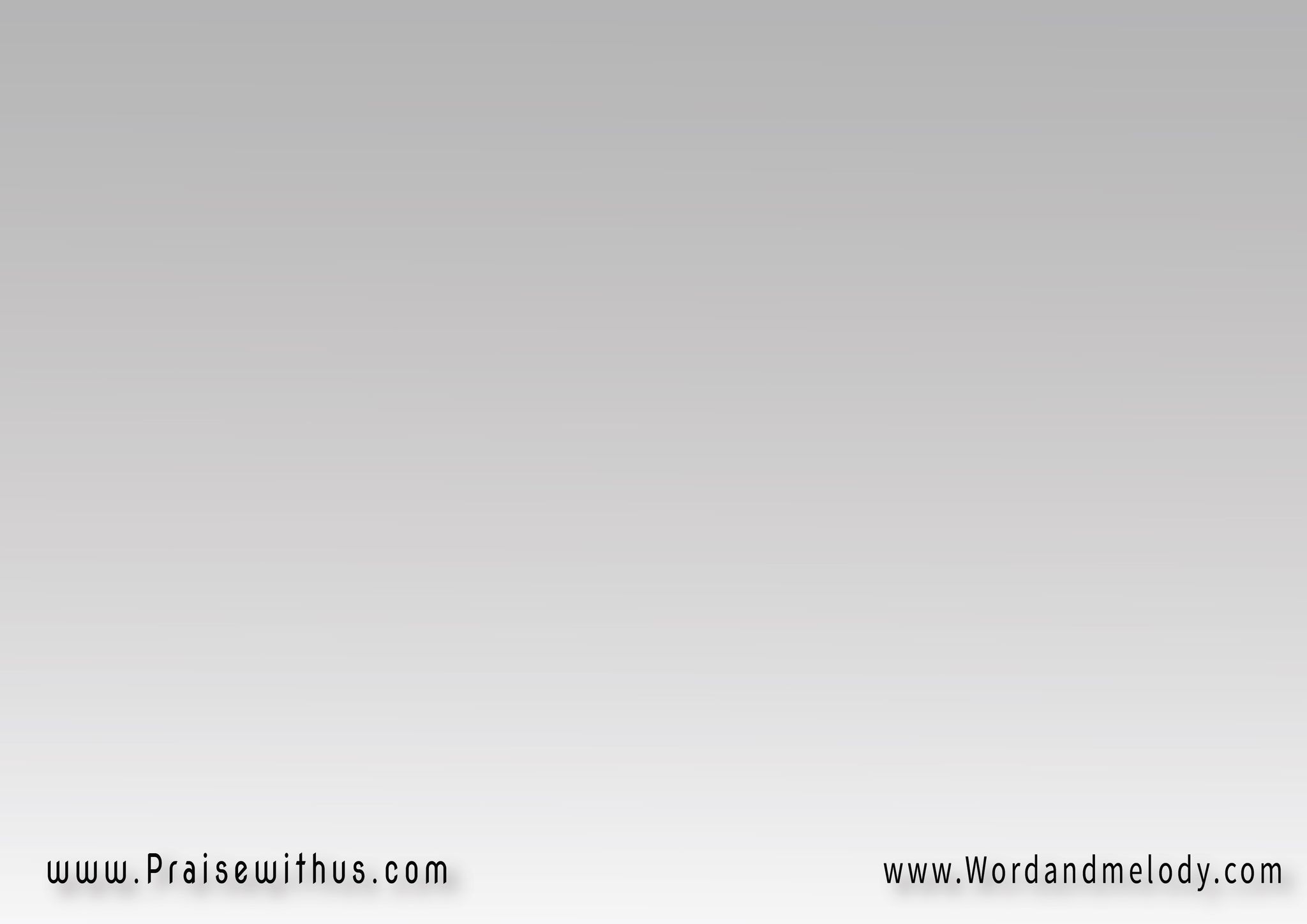 القرار:(مِدّ إيدَك وسْطينا   
وِدَاوي كُلّ الجُرُوحْمِدّ إيدَك وسْطينا 
وِاِجعَلْ طِيبَك فينا يفوح)2
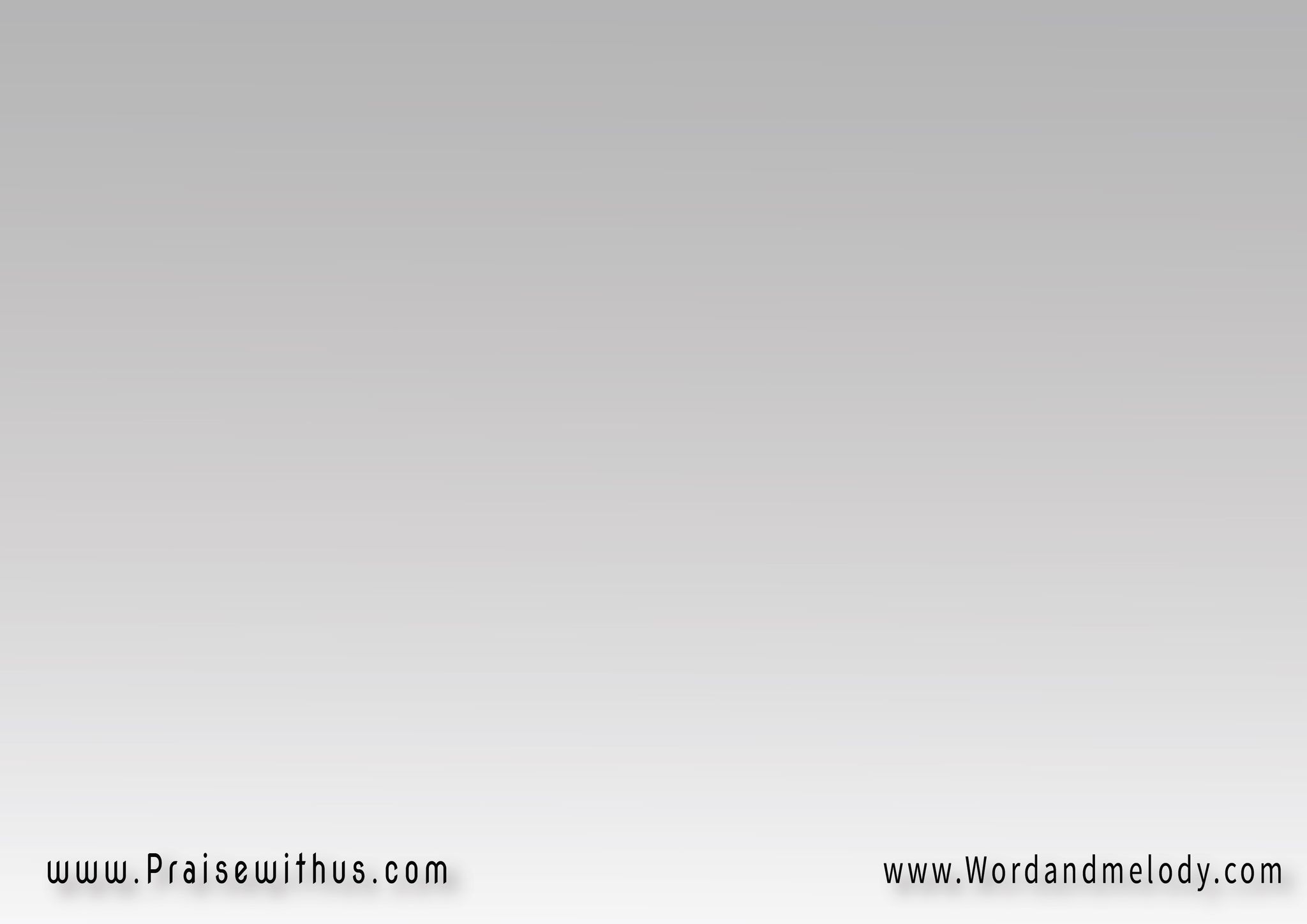 (مِشتاقين يا رُوحَ الله   
 لِعَرِيسنــــا وِبنِستَنَّــاه)2
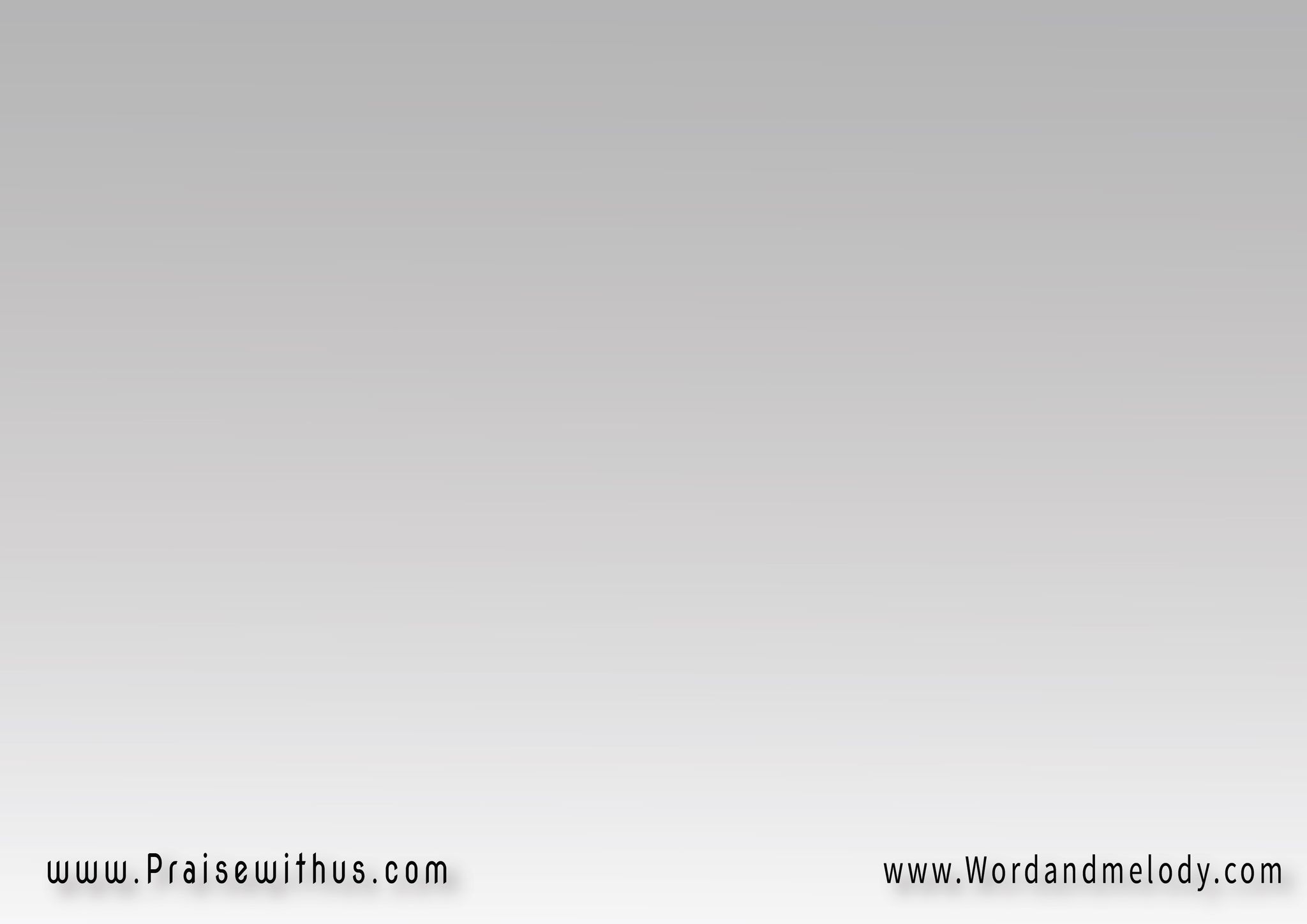 3- 
(اِسبينا بجَمَال يَسوع   
وِاِروينا مِن اليَنبُـــــوع)2
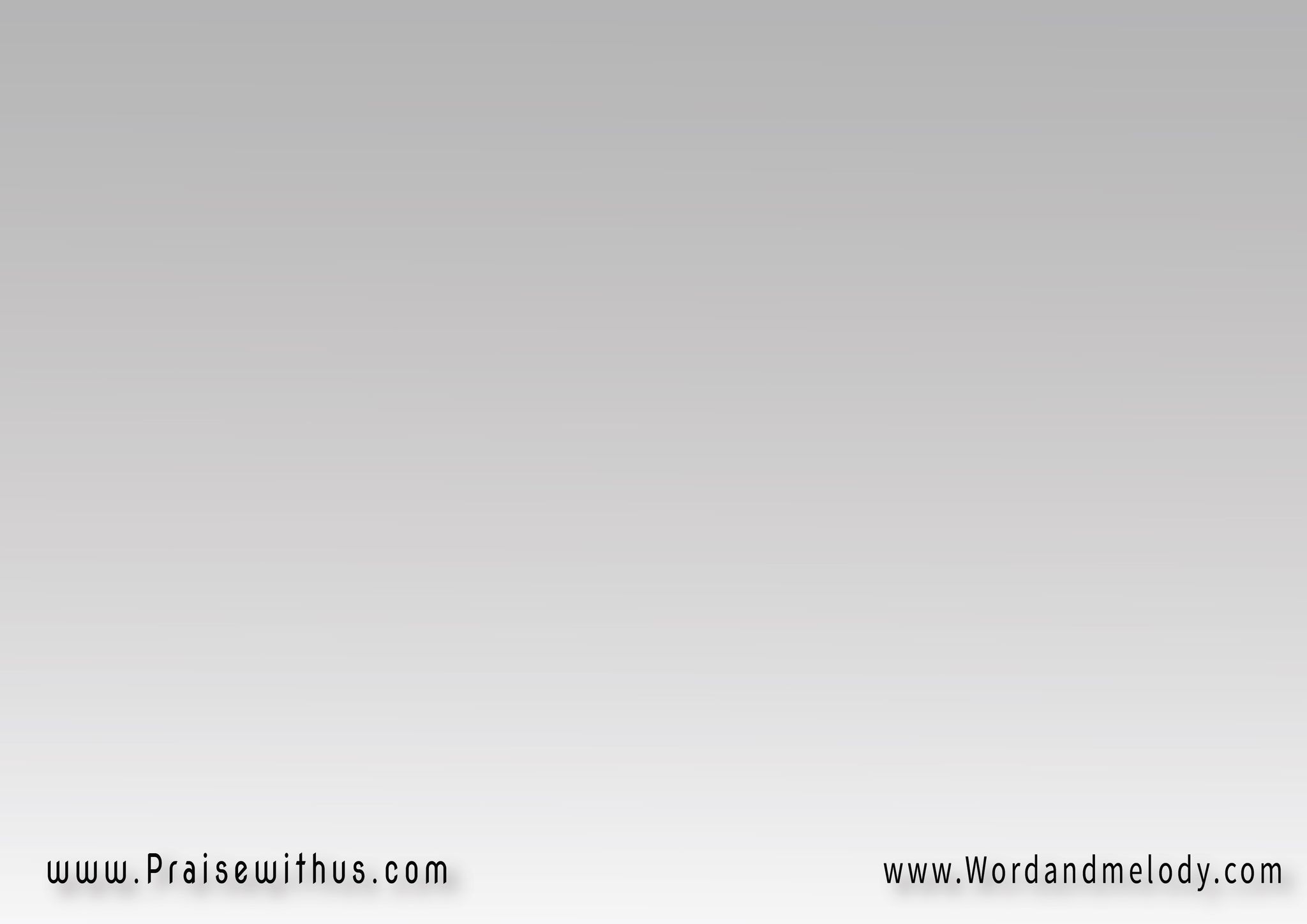 القرار:(مِدّ إيدَك وسْطينا   
وِدَاوي كُلّ الجُرُوحْمِدّ إيدَك وسْطينا 
وِاِجعَلْ طِيبَك فينا يفوح)2
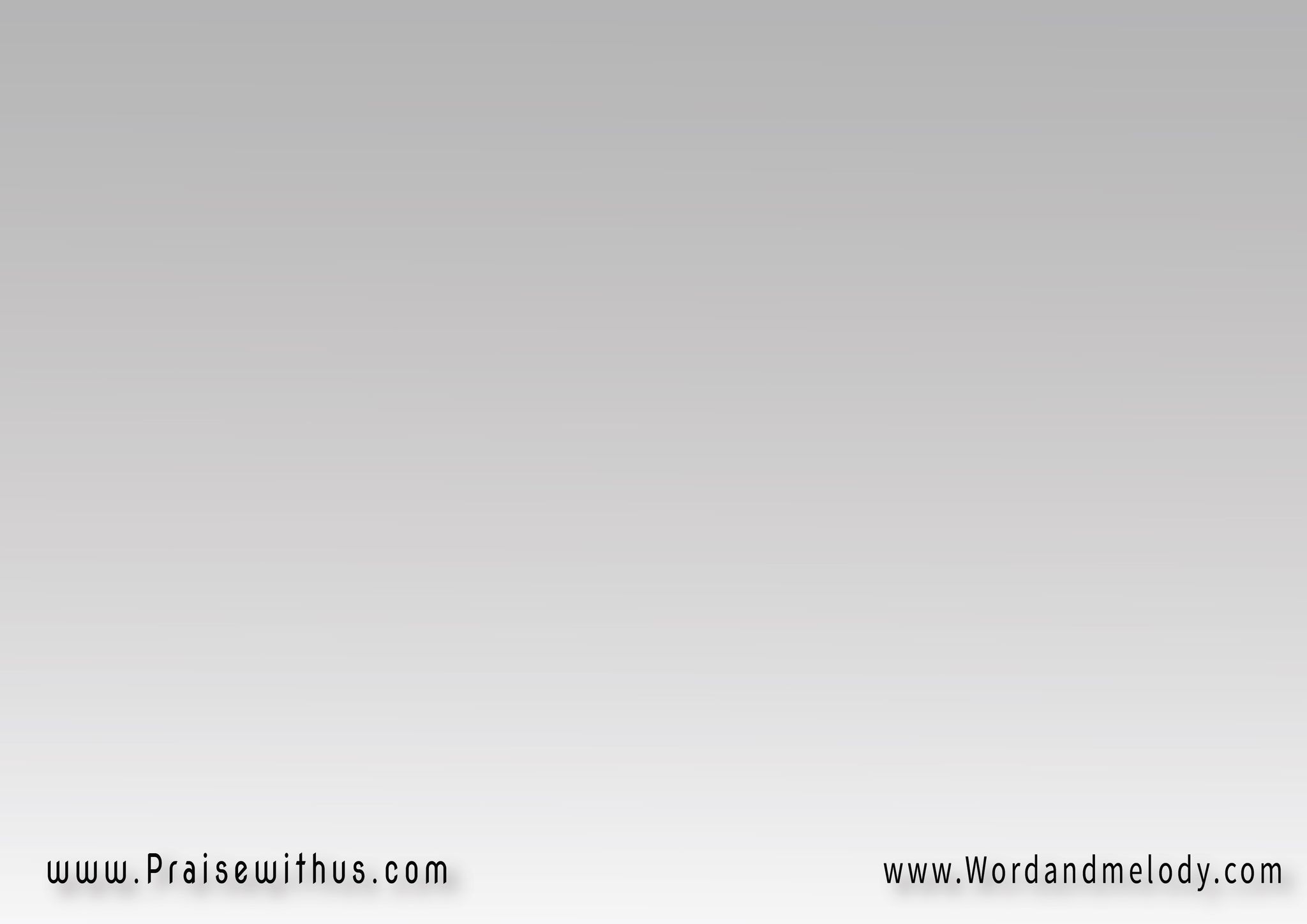 (مِشتاقين يا رُوحَ الله   
 لِعَرِيسنــــا وِبنِستَنَّــاه)2
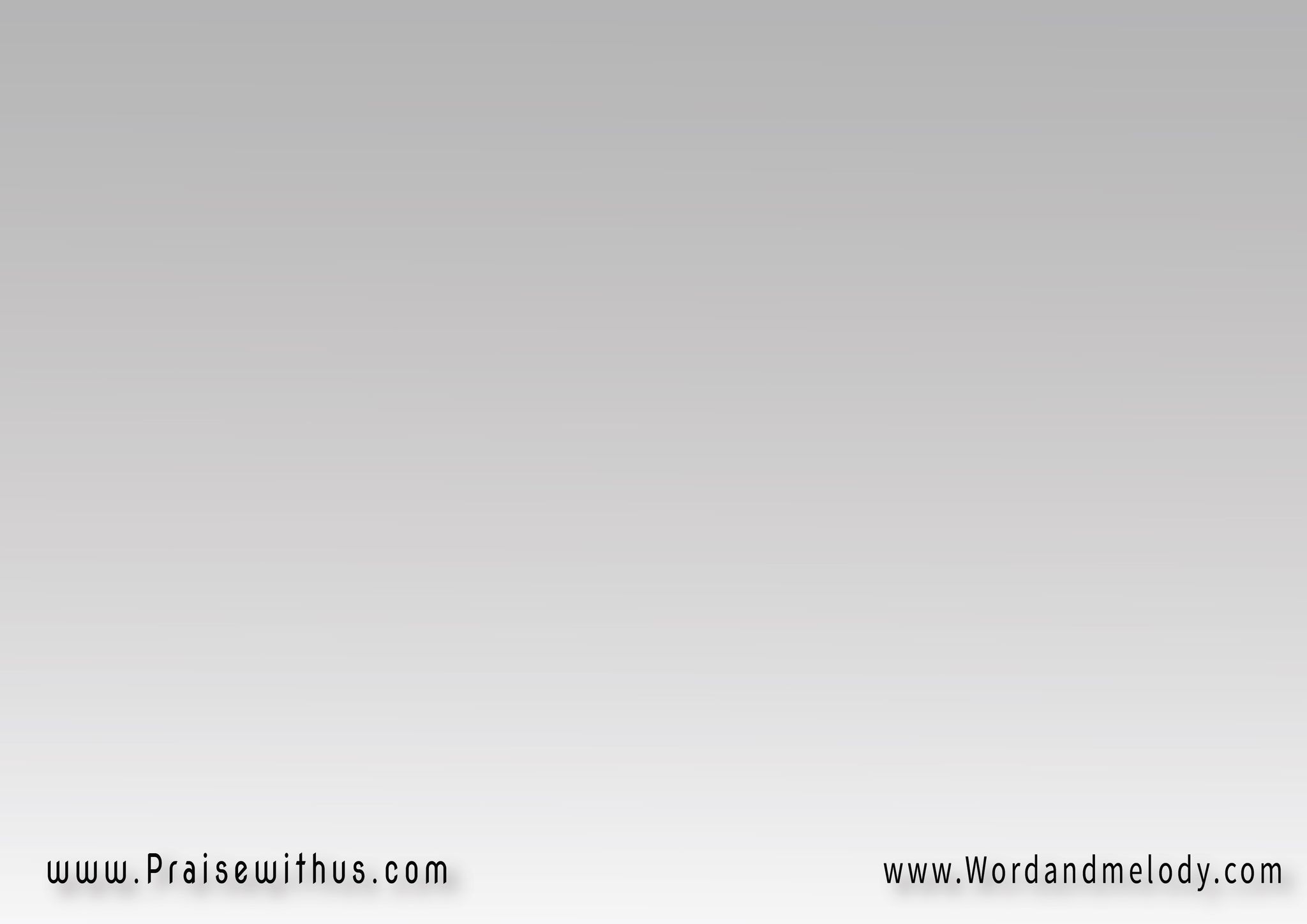 4- 
(عَرِّفنا أشوَاق الآبْ وِاِجذِبنا فوق السَّحَابْ)2
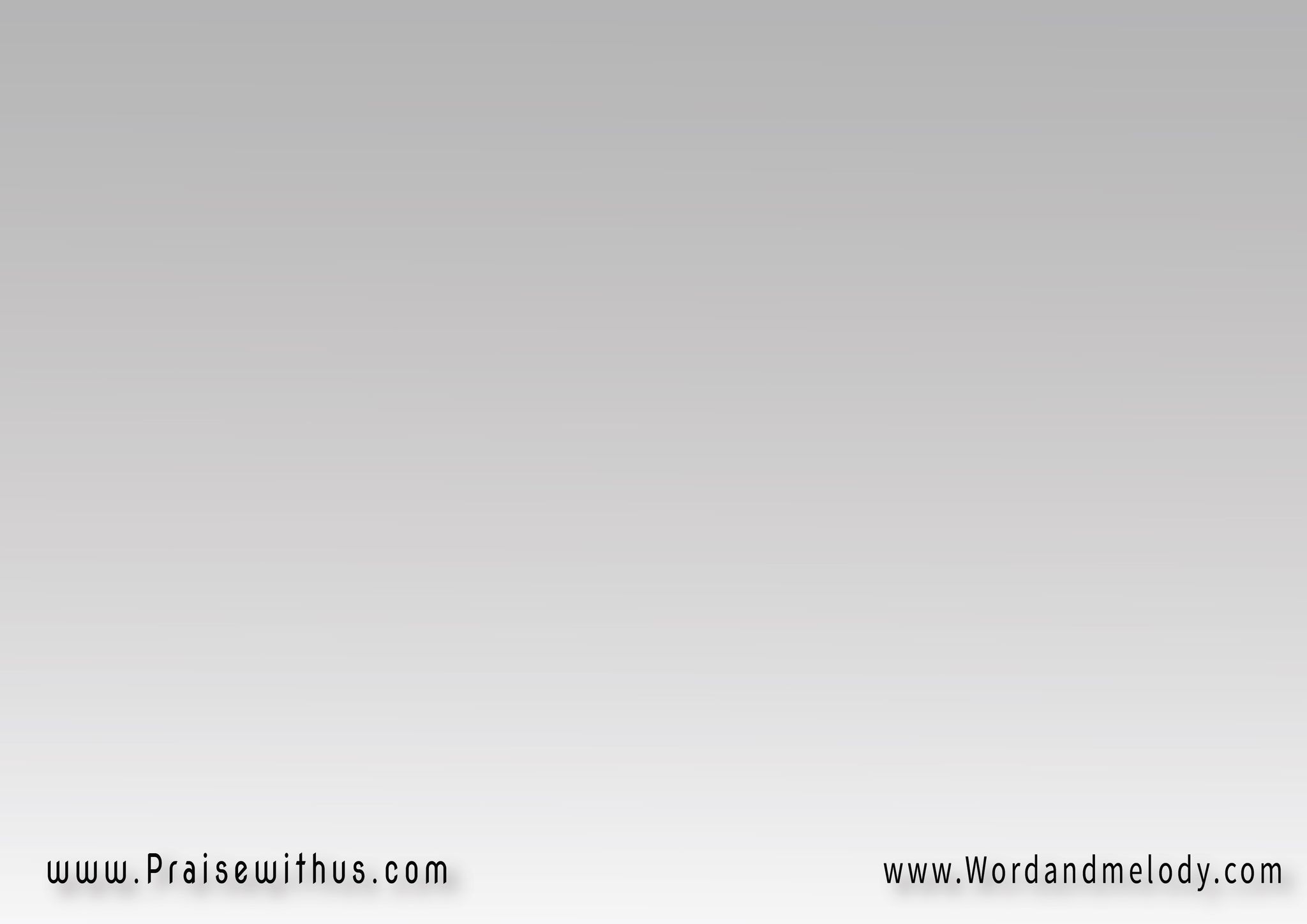 القرار:(مِدّ إيدَك وسْطينا   
وِدَاوي كُلّ الجُرُوحْمِدّ إيدَك وسْطينا 
وِاِجعَلْ طِيبَك فينا يفوح)2
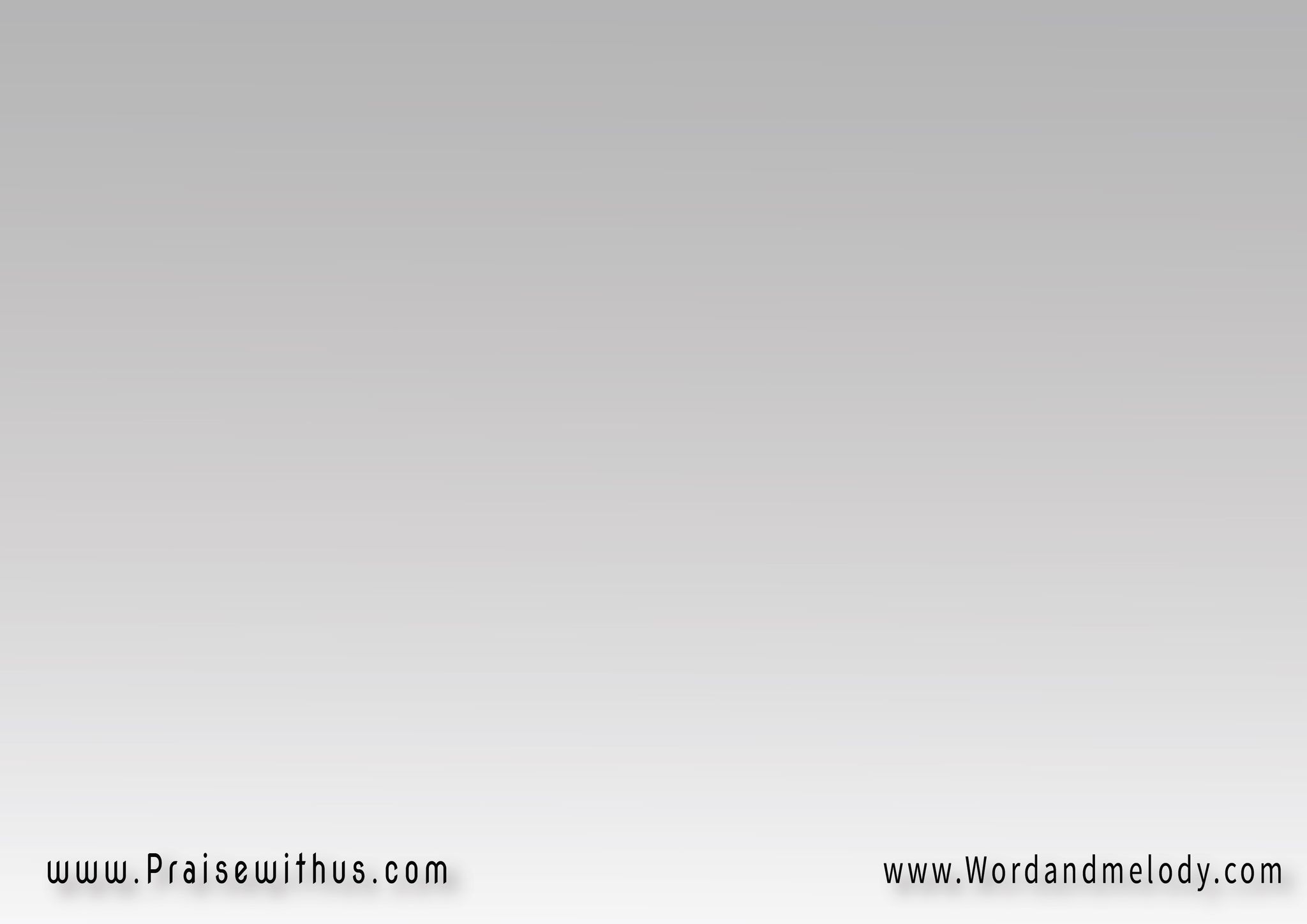 (مِشتاقين يا رُوحَ الله   
 لِعَرِيسنــــا وِبنِستَنَّــاه)2
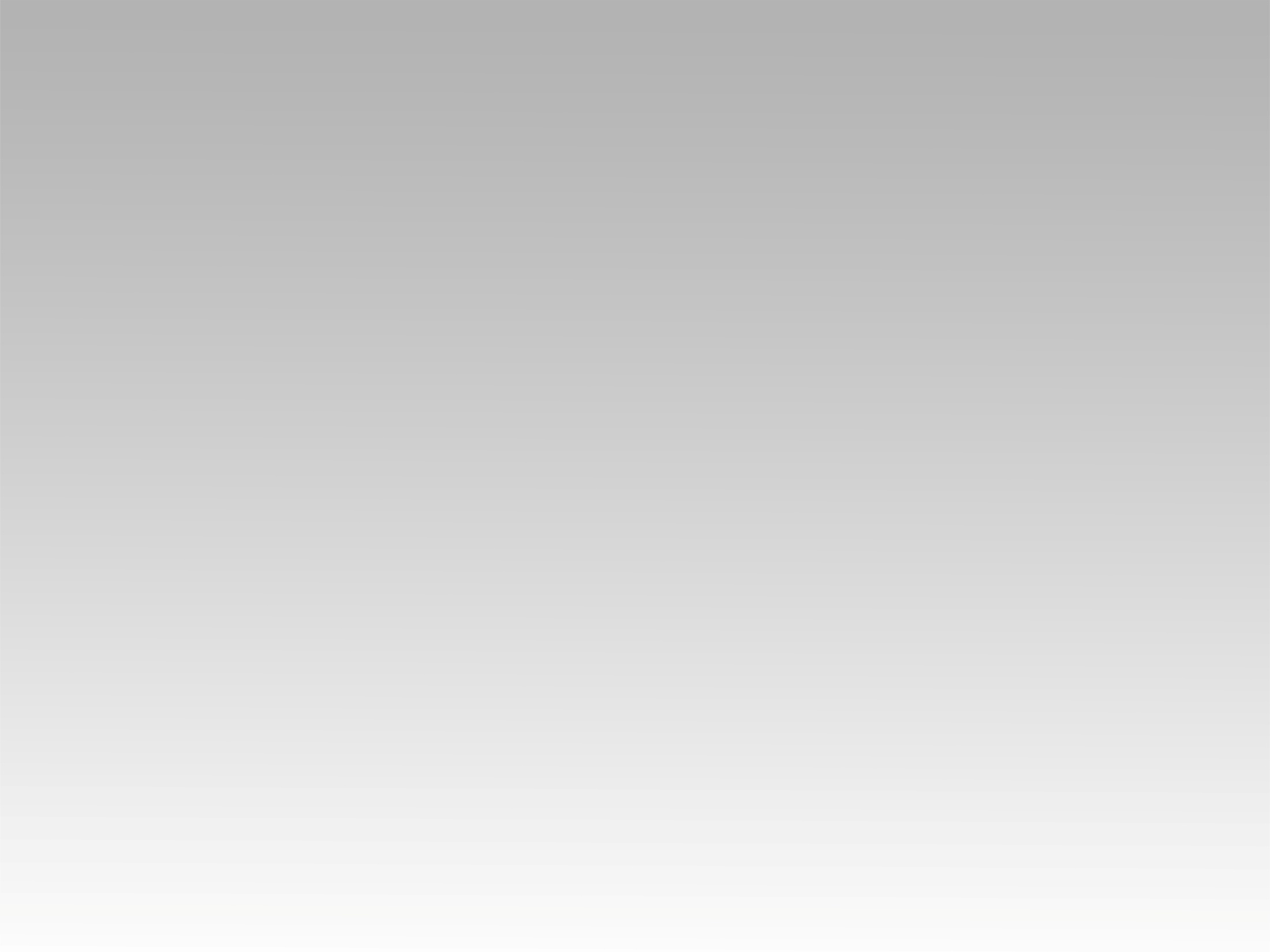 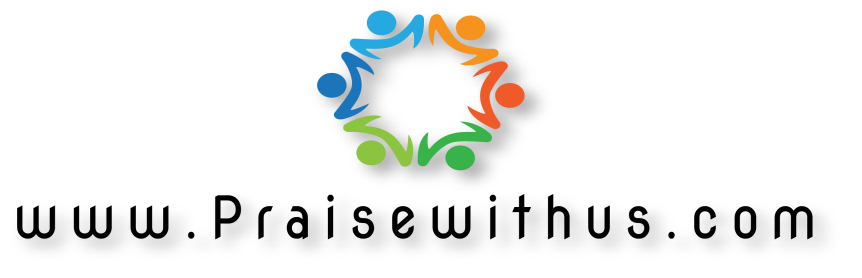